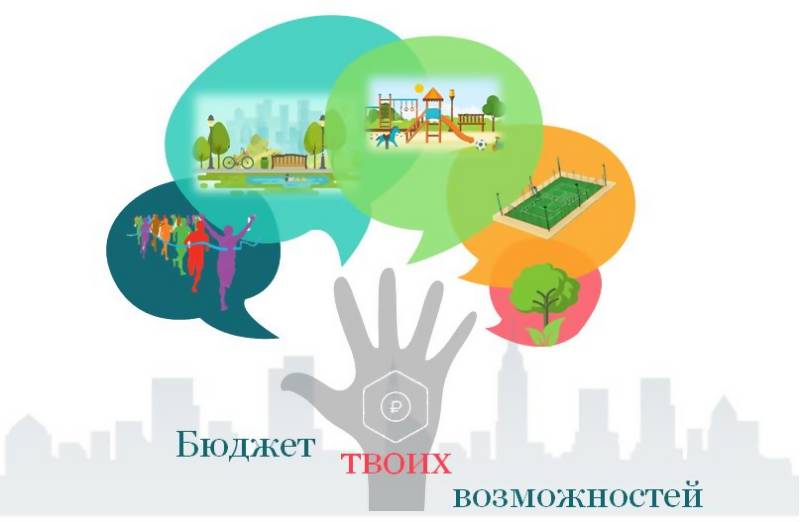 «Развитие   физической  культуры  и  спорта      в стране  входит  в   число   н а ц и о н а л ь н ы х    п р и о р и т е т о в»,       -  так заявил  Президент РФ  В. Путин в своем обращении  к участникам и гостям VI Международного спортивного форума «Россия — спортивная держава».
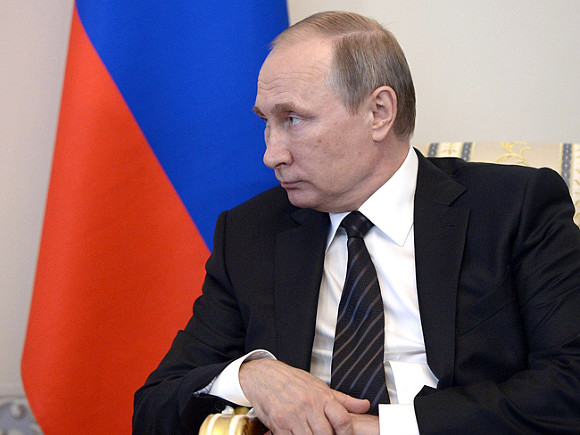 «Все большей популярностью пользуются массовые мероприятия. Особую роль здесь играют регионы, муниципалитеты, поскольку путь к успеху, победам и рекордам начинается   с    д в о р о в ы х 
с п о р т и в н ы х   площадок», — сказал Путин.
Прошедший  летом  2018 года Чемпионат мира   по футболу подтолкнул и детей, и взрослых к занятиям спортом.           Появилась необходимость создания новых спортивных площадок.
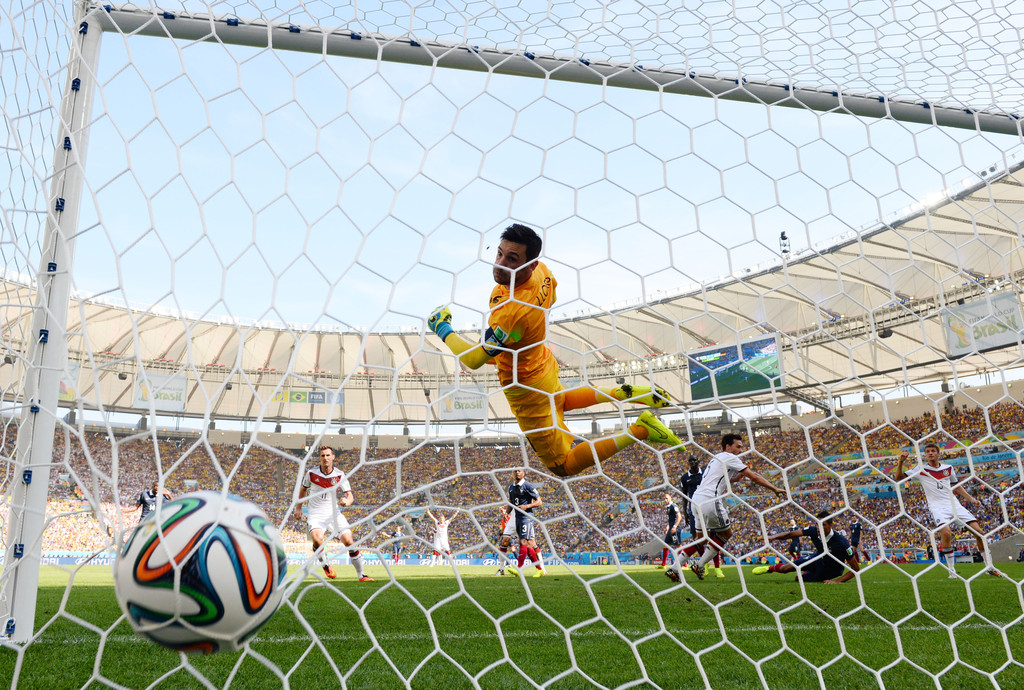 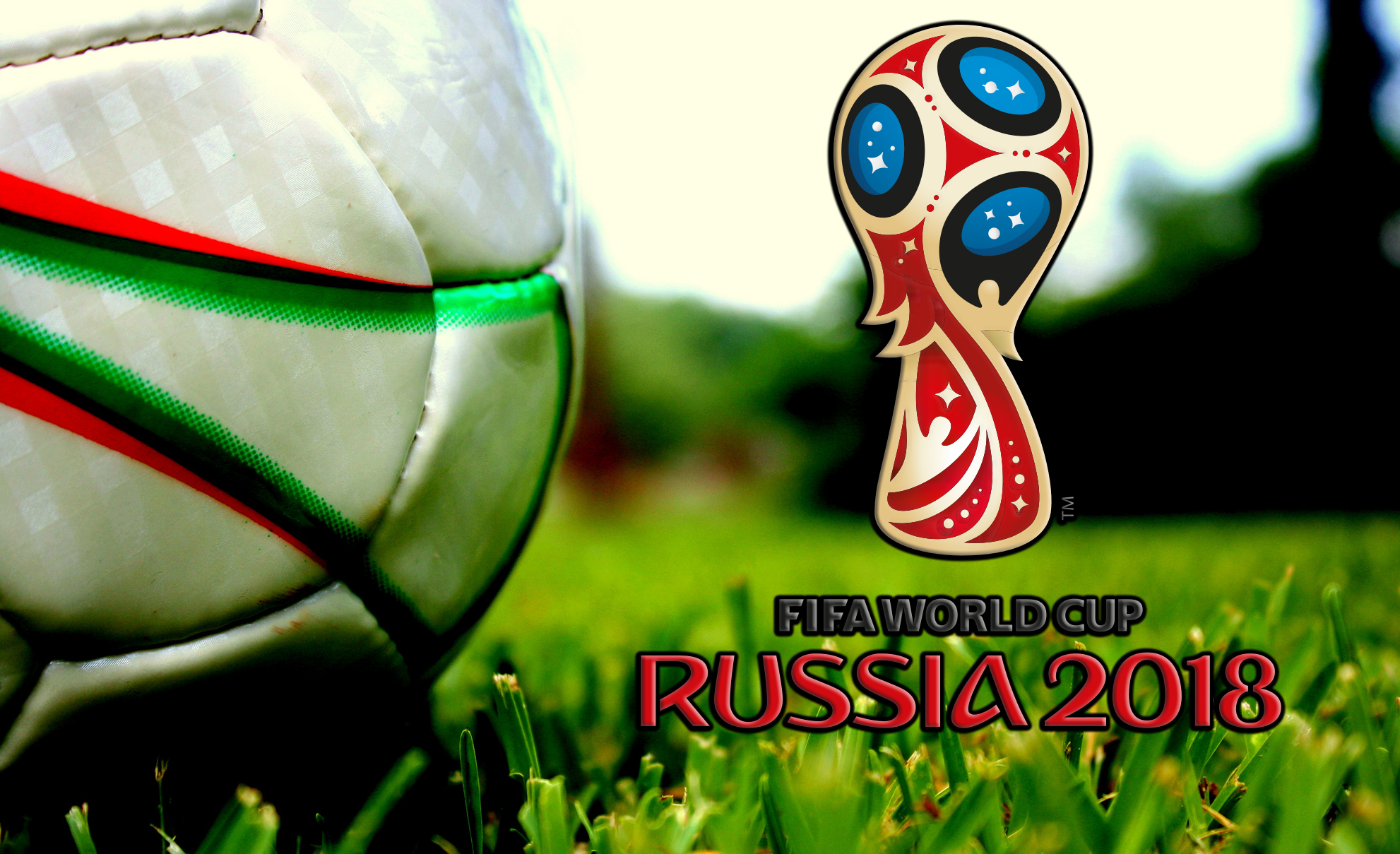 Проект, позволяющий  реализовать намеченное…
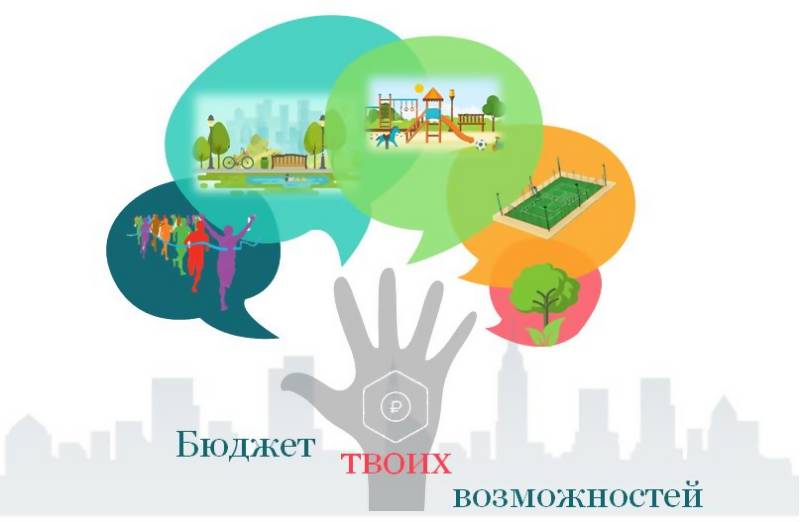 Узнав о городском проекте  «Бюджет твоих возможностей», индивидуальный предприниматель,   председатель Совета отцов МБОУ СШ  №43  Ершов Павел Владимирович выступил с инициативой
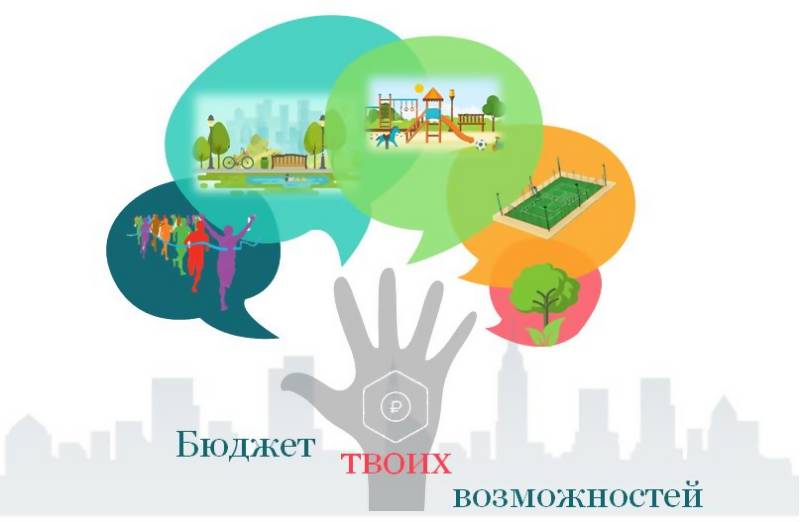 о БЛАГОУСТРОЙСТВЕ И МОДЕРНИЗАЦИИ ФУТБОЛЬНОГО ПОЛЯ
    (на территории МБОУ СШ № 43).
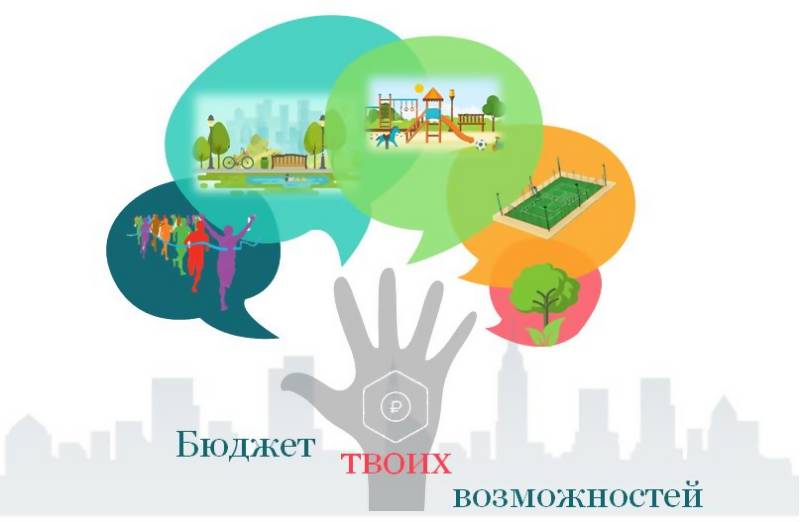 Суть  инициативы Ершова П.В., председателя Совета отцов МБОУ СШ № 43
Модернизация футбольного поля,  находящегося на территории школы  и   требующего  благоустройства,  в спортивную площадку  для игровых видов спорта.
Данная площадка станет местом  для  игр  детей близлежащих    домов во внеурочное время,  а также для воспитанников пришкольного летнего лагеря дневного пребывания,
 позволит вовлечь большее количество подростков в занятия физкультурой и спортом и этим решит вопрос по организации досуга несовершеннолетних, 
станет свидетельством поддержки гражданских инициатив взрослых   Администрацией города.
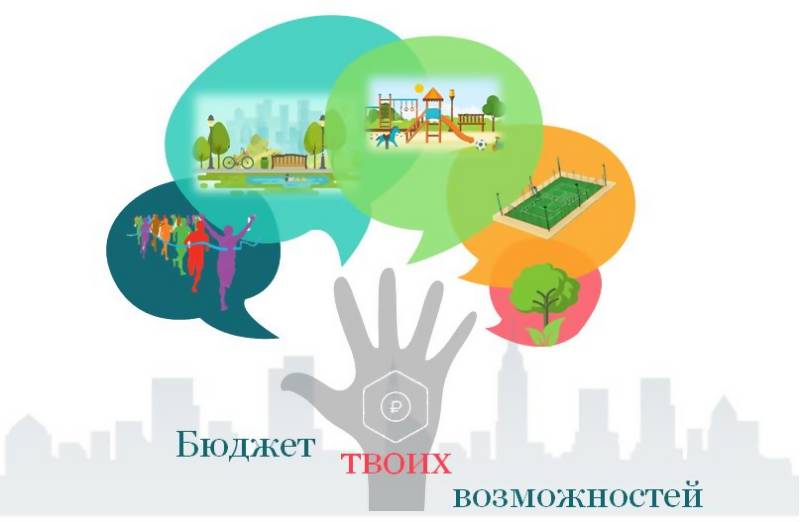 11.07.2018г. –состоялась встреча авторов заявок с представителямиорганов Администрации г. Архангельска,  ответственных за экспертизу и н и ц и а т и в. На заседании присутствовали  и представители                      МБОУ СШ № 43.
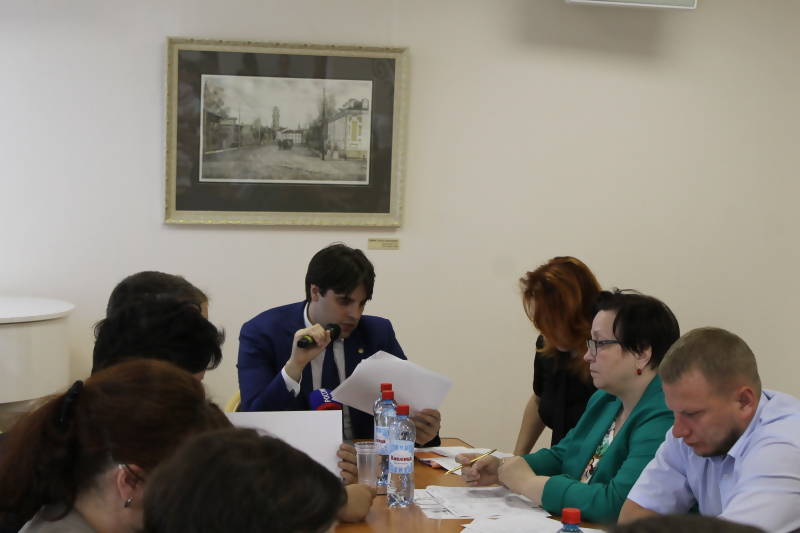 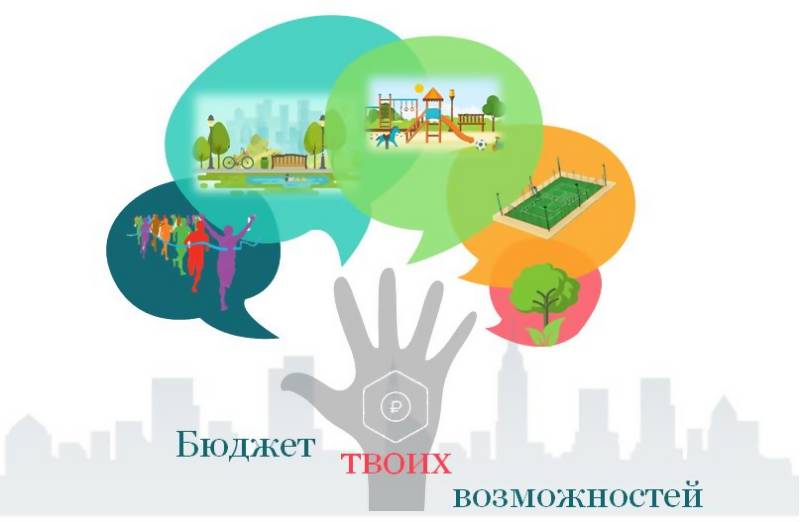 По проекту МБОУ СШ №43 на площадкебудет возведено  и обустроено следующее:
ворота для футбола,

баскетбольные корзины со стойками,

волейбольная сетка со стойками,

площадка  будет   о г р а ж д е н а,     будет сделано бетонное основание и резиновое покрытие.
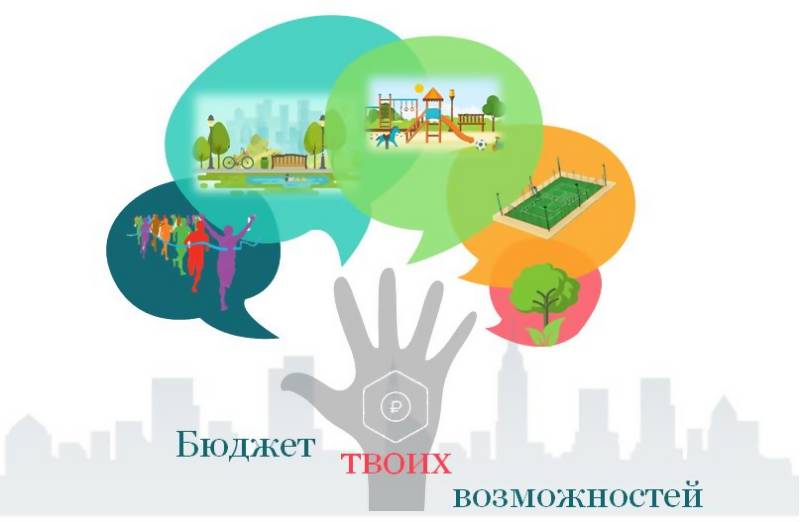 Какой мечтают увидеть площадку дети и их родители?                      Заглянем в будущее…
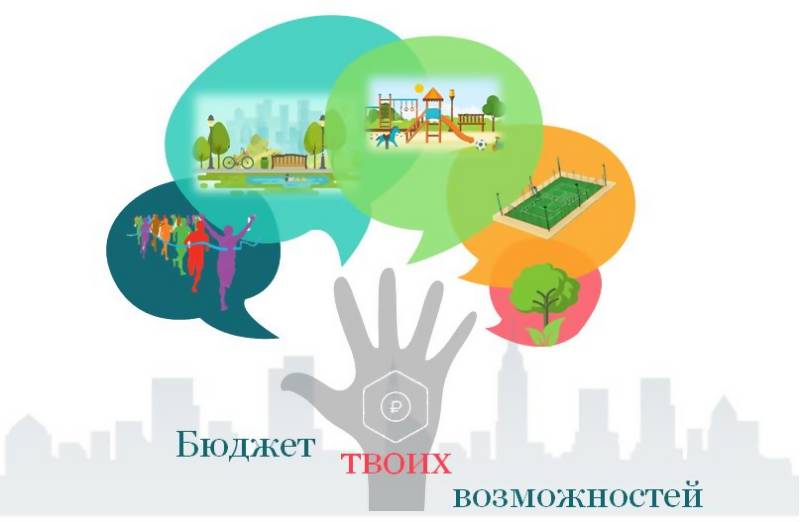 Площадка, о которой мечтают дети…
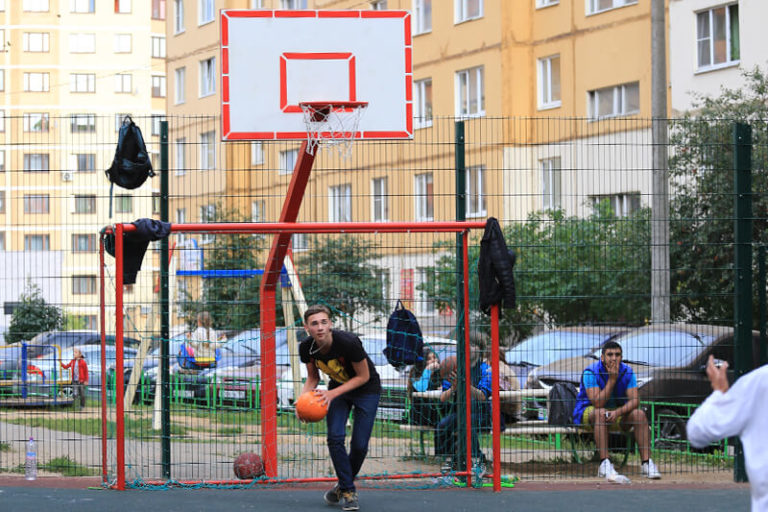 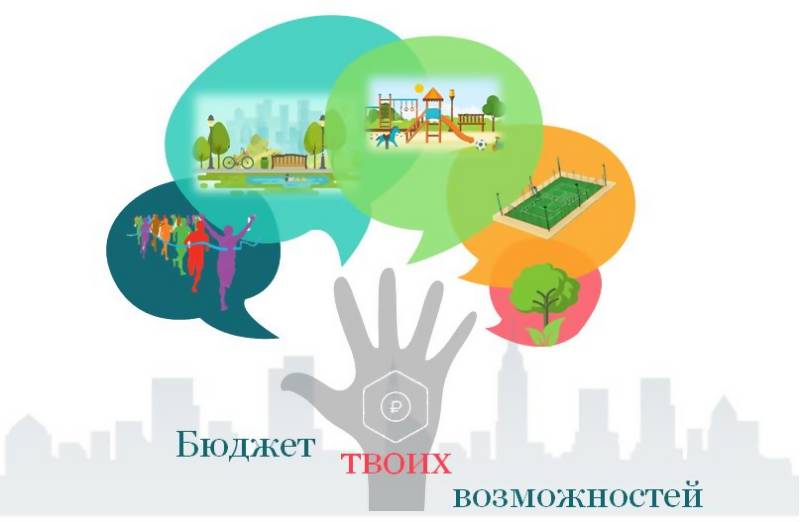 Площадка, о которой мечтают дети…
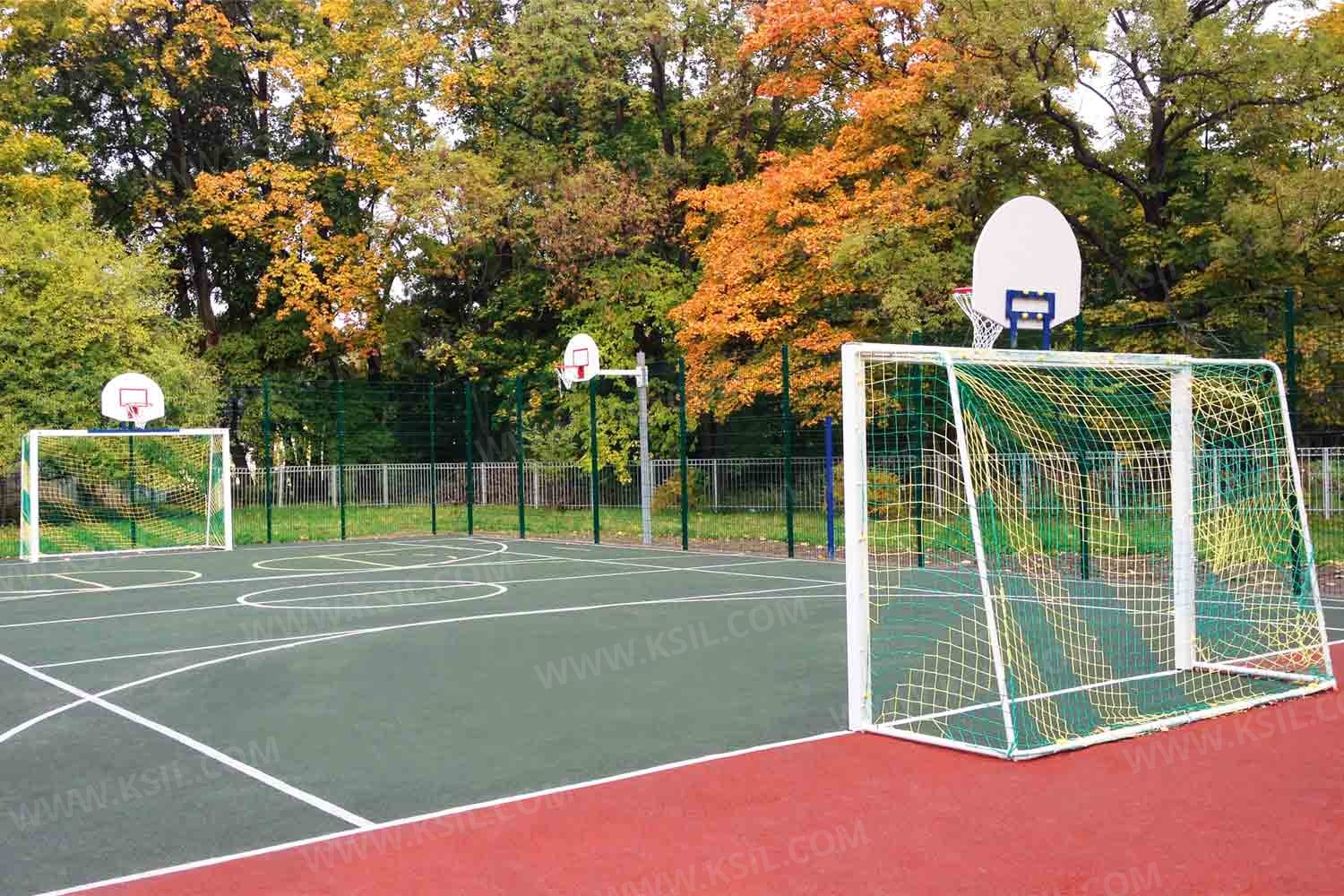 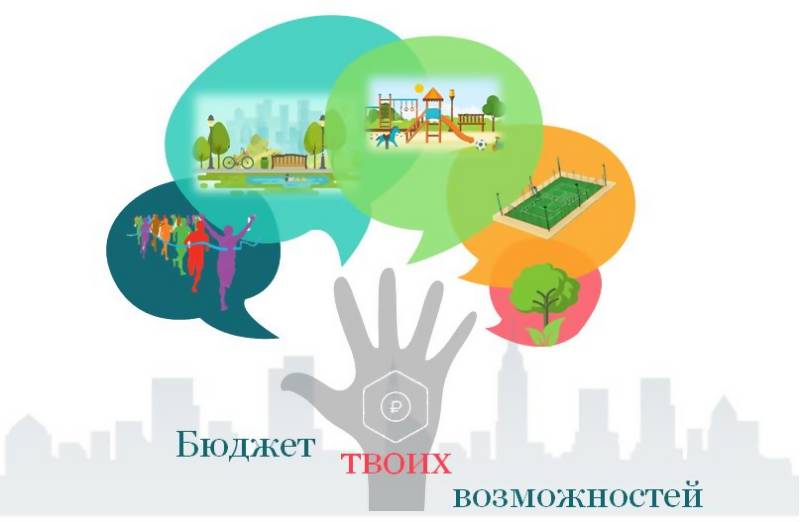 Площадка, о которой мечтают дети…
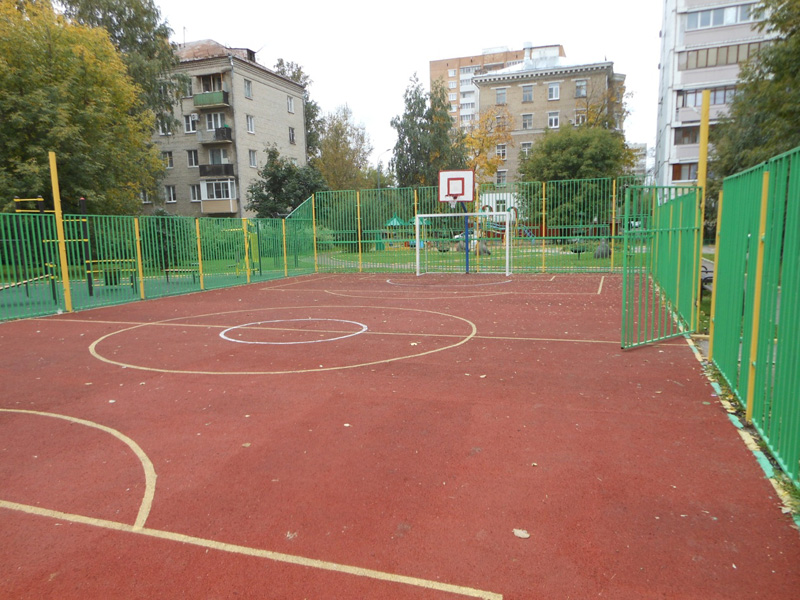 Мечты сбываются!!!
Инициативная группа и все, кто поддержал выдвинутую         
                     инициативу, надеются на победу в проекте!
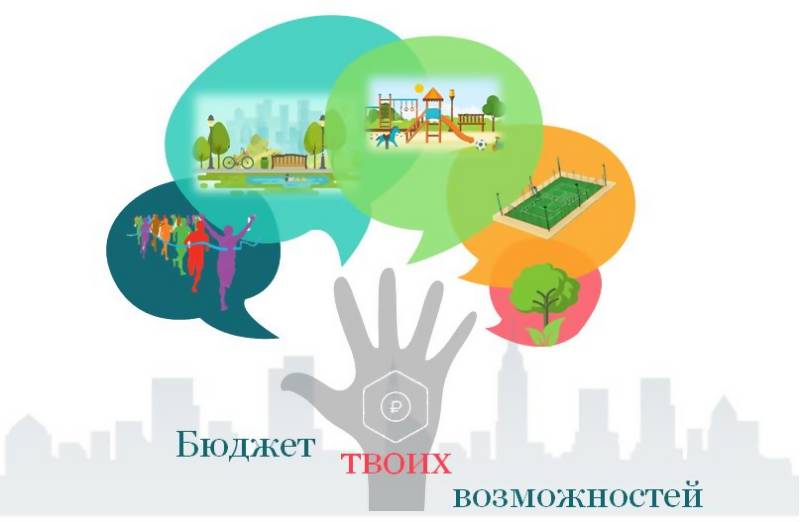